Opções Reais
Opções Gerenciais e Orçamento de Capital
Planejamento Contingencial 
Opção de Expansão 
Opção de Contração
Opção de Abandono 
Opção de Adiamento
Opções Estratégicas
Opções Gerenciais e Orçamento de Capital
Planejamento Contingencial 
Opção de Expansão 
Opção de Contração
Opção de Abandono 
Opção de Adiamento
Opções Estratégicas
O método do VPL não considera as opções gerenciais!
Opções Gerenciais
Exercício
Opções Gerenciais
Atualmente o preço de venda de uma unidade é de R$ 200, mas no próximo ano irá mudar. Com probabilidade de 50% subirá para R$ 300 e com probabilidade de 50% cairá para R$ 100. Considere taxa de desconto de 10%.
Exercício
Opções Gerenciais
Trata-se de um bom investimento?
2) Deveria a empresa investir agora ou seria melhor esperar um ano e ver se os preços sobem ou descem? 

3) Qual é o valor da flexibilidade de tomar a decisão de investimento no próximo ano, em vez de investir agora ou nunca?
(baseado em Santos & Pamplona, 2005)
Exercício
Opções Gerenciais
Exercício
50%
50%
Opções Gerenciais
Exercício
50%
50%
Opções Gerenciais
Exercício
50%
50%
Opções Gerenciais
Exercício
50%
50%
Opções Gerenciais
Exercício
50%
50%
Opções Gerenciais
Exercício
50%
50%
Opções Gerenciais
Exercício (conclusão)
“Poderiam ser pagos R$ 173 a mais por um projeto que dê flexibilidade de esperar um ano para tomar a decisão, se comparado a um projeto com as mesmas características, mas sem essa opção.”
(Santos & Pamplona, 2005)
Opções Gerenciais
Opções Gerenciais
VPLexpandido = VPLtradicional + VPLflexibilidade gerencial
Opções Reais
Opções financeira:
Opções Reais
Analogia entre um Projeto de Investimento e uma Opção Financeira:
S
Preço do Ativo Subjacente
Valor Presente do Projeto
Custo (ou benefício) pontual da ação
E
Preço de Exercício
t
Tempo até o vencimento
Vida Útil do Projeto
r
Taxa de Retorno Livre de Risco
Taxa de Desconto
s
Incerteza sobre o Fluxo de Caixa
Volatilidade
Variável
Opção Financeira
Projeto de Investimento
Modelo Black-Scholes
Preço justo da opção européia de compra (c):
S = preço atual do ativo-objeto da opção de compra;
X = preço de exercício da opção de compra;
r = taxa de juro livre de risco no regime de capitalização contínua;
T = prazo de vencimento da opção de compra, ou seja, o tempo restante até a data de vencimento da opção. (dias a decorrer ÷ 365)
s = volatilidade do preço do ativo-objeto, definida pelo desvio-padrão da taxa de retorno do ativo;
d1 e d2 = variáveis com distribuição normal padronizada (média igual a 0 e variância igual a 1); e,
N(d1) e N(d2) = probabilidade acumulada, na distribuição normal padronizada, de - até o valor de d1 ou d2 calculado.
Modelo Black-Scholes
Preço justo da opção européia de compra (c):
Preço justo da opção européia de venda (p):
Determinação do Prêmio da Opção
Discutiremos modelos baseados em duas hipóteses: condição de não arbitragem (o preço atual de um ativo é igual ao seu valor presente) e uso de uma distribuição de probabilidades
Modelo Binomial
Preço do ativo: S
Preço atual da opção: f
Opção dura o tempo T
O preço do ativo pode atingir:
Su (u > 1), isto é, movimento ascendente de (u – 1)
Sd (d < 1), isto é, movimento descendente de (1 – d)
Modelo Binomial
Preço do ativo = Su
Preço da opção = fu
Preço do ativo = S
Preço da opção = f
Preço do ativo = Sd
Preço da opção = fd
Modelo Binomial
Uma empresa agropecuária tem um projeto e está considerando a possibilidade de não colocá-lo em operação hoje, por conta de dúvidas a respeito do comportamento futuro de sua principal matéria-prima, uma commodity agrícola.

O projeto tem seus valores guiados pelos preços de uma determinada commodity (café, boi gordo, soja, milho etc), isto quer dizer que, o fluxo do projeto tem correlação positiva forte com os preços desta commodity. Esta é a principal matéria-prima deste projeto. Com isso, pode-se dizer, então, que a volatilidade (variabilidade dos fluxos ao longo do tempo) deste projeto é parecida com a volatilidade dos preços da commodity em referência. Para simplificar será considerado que a única incerteza existente é o valor dos fluxos no futuro. Desta maneira, estará sendo eliminando por simplificação, as incertezas com relação aos investimentos iniciais, à demanda pelo produto e outros fatores que certamente influenciariam o valor do projeto.
Exercício – Valor de Opção
(exemplo adaptado de MACEDO, M.A.S.; NARDELLI, P.M.  Utilizando opções reais na análise de viabilidade de projetos de investimento agropecuários: um ensaio teórico. Trabalho apresentado ao 46º Congresso da Sociedade Brasileira de Economia, Administração e Sociologia Rural, em Rio Branco (AC), julho de 2008)
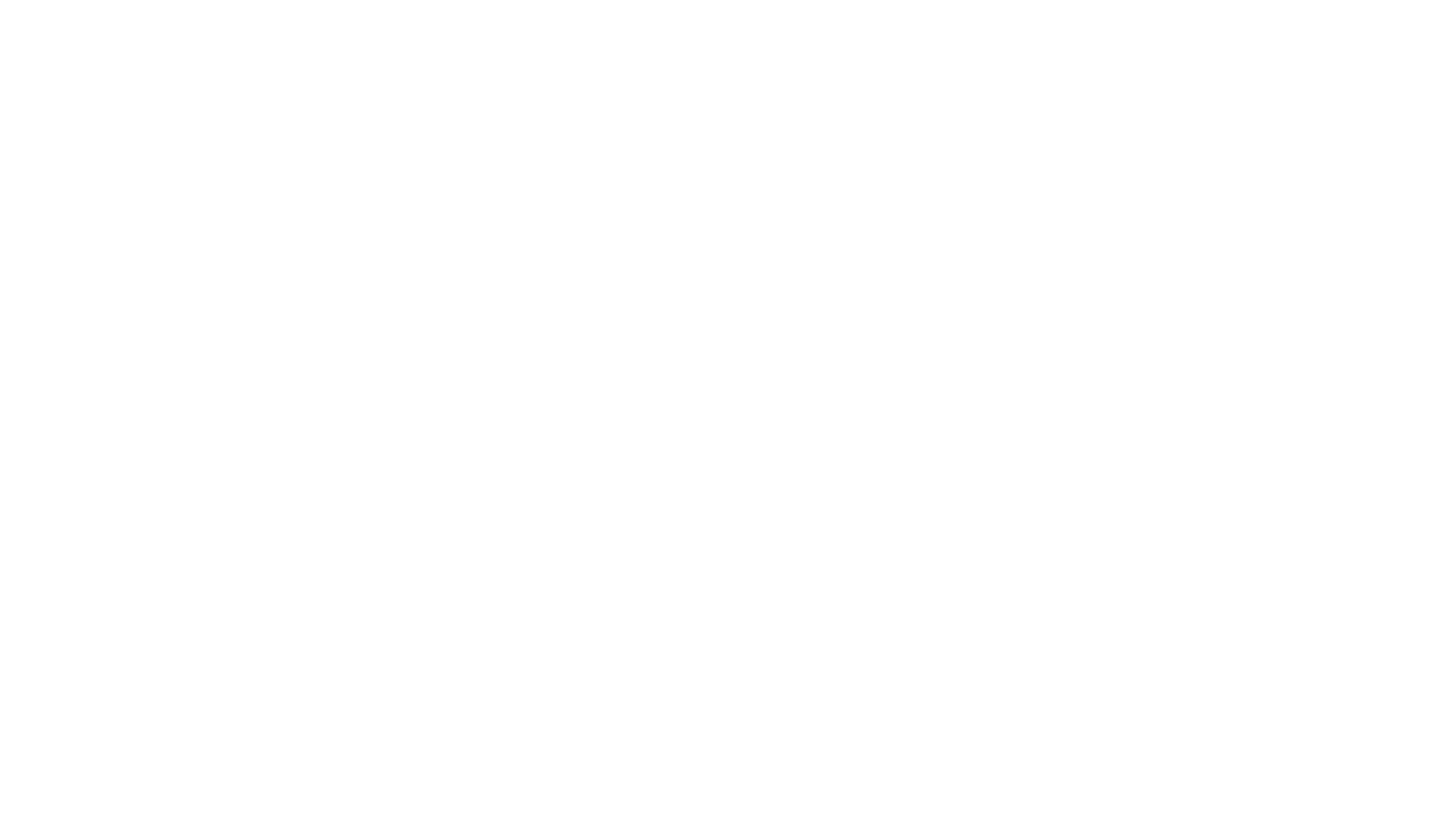 Vamos admitir que as oscilações de preço do ativo-objeto (produto do projeto ou por  equivalência a commodity) respeitam uma distribuição binomial, num curto período de tempo (∆t). Isto significa dizer que partindo de um preço S, na data atual (t), o ativo-objeto poderá ter um preço Su ou Sd no futuro (t+1), sendo Su > S > Sd. Isto significa que a mudança para Su representa um movimento ascendente do preço, que tem probabilidade (p), e a mudança para Sd um movimento descendente, com probabilidade (1 – p). 

Em cada intervalo de tempo (∆t) será calculado um novo valor esperado para o preço do ativo objeto como sendo o valor presente (trazido em relação a uma taxa livre de risco) da média ponderada dos preços futuros Su e Sd em relação às suas respectivas probabilidades de ocorrência.
Exercício – Valor de Opção
(exemplo adaptado de MACEDO, M.A.S.; NARDELLI, P.M.  Utilizando opções reais na análise de viabilidade de projetos de investimento agropecuários: um ensaio teórico. Trabalho apresentado ao 46º Congresso da Sociedade Brasileira de Economia, Administração e Sociologia Rural, em Rio Branco (AC), julho de 2008)
Exercício – Valor de Opção
Qual o valor da opção de adiar o investimento por um período?

(considere que o valor do investimento é corrigido anualmente de acordo com a taxa livre de isco)
(exemplo adaptado de MACEDO, M.A.S.; NARDELLI, P.M.  Utilizando opções reais na análise de viabilidade de projetos de investimento agropecuários: um ensaio teórico. Trabalho apresentado ao 46º Congresso da Sociedade Brasileira de Economia, Administração e Sociologia Rural, em Rio Branco (AC), julho de 2008)
Exercício – Valor de Opção
VPL = 200,00
Preço do ativo = 1.000,00
VPL = 1.000,00 – 800,00 = 200,00
Exercício – Valor de Opção
VPL = 200,00
Preço do ativo = Su
Preço do ativo = S
Preço da opção = f
Preço do ativo = Sd
Exercício – Valor de Opção
VPL = 200,00
Preço do ativo = Su
Preço do ativo = S
Preço da opção = f
Preço do ativo = Sd
(exemplo adaptado de MACEDO, M.A.S.; NARDELLI, P.M.  Utilizando opções reais na análise de viabilidade de projetos de investimento agropecuários: um ensaio teórico. Trabalho apresentado ao 46º Congresso da Sociedade Brasileira de Economia, Administração e Sociologia Rural, em Rio Branco (AC), julho de 2008)
Exercício – Valor de Opção
VPL = 200,00
Preço do ativo = Su
Preço da opção = fu
Preço do ativo = S
Preço da opção = f
Preço do ativo = Sd
Preço da opção = fd
(exemplo adaptado de MACEDO, M.A.S.; NARDELLI, P.M.  Utilizando opções reais na análise de viabilidade de projetos de investimento agropecuários: um ensaio teórico. Trabalho apresentado ao 46º Congresso da Sociedade Brasileira de Economia, Administração e Sociologia Rural, em Rio Branco (AC), julho de 2008)
Exercício – Valor de Opção
VPL = 200,00
Preço do ativo = 1.419,07
  VPL = 1.419,07 – 896,00 = 523,07
VPL= ?
Preço da opção = f
Preço do ativo = 704,69
  VPL = 0
(exemplo adaptado de MACEDO, M.A.S.; NARDELLI, P.M.  Utilizando opções reais na análise de viabilidade de projetos de investimento agropecuários: um ensaio teórico. Trabalho apresentado ao 46º Congresso da Sociedade Brasileira de Economia, Administração e Sociologia Rural, em Rio Branco (AC), julho de 2008)
Exercício – Valor de Opção
VPL = 200,00
Preço do ativo = 1.419,07
  VPL = 1.419,07 – 896,00 = 523,07
59,2%
VPL = ?
Preço da opção = f
Preço do ativo = 704,69
  VPL = 0
40,8%
(exemplo adaptado de MACEDO, M.A.S.; NARDELLI, P.M.  Utilizando opções reais na análise de viabilidade de projetos de investimento agropecuários: um ensaio teórico. Trabalho apresentado ao 46º Congresso da Sociedade Brasileira de Economia, Administração e Sociologia Rural, em Rio Branco (AC), julho de 2008)
Exercício – Valor de Opção
VPL = 200,00
Preço do ativo = 1.419,07
  VPL = 1.419,07 – 896,00 = 523,07
59,2%
VPL = 309,58 / 1,12
Preço da opção = f
Preço do ativo = 704,69
  VPL = 0
40,8%
(exemplo adaptado de MACEDO, M.A.S.; NARDELLI, P.M.  Utilizando opções reais na análise de viabilidade de projetos de investimento agropecuários: um ensaio teórico. Trabalho apresentado ao 46º Congresso da Sociedade Brasileira de Economia, Administração e Sociologia Rural, em Rio Branco (AC), julho de 2008)
Exercício – Valor de Opção
VPL = 200,00
Preço do ativo = 1.419,07
  VPL = 1.419,07 – 896,00 = 523,07
59,2%
VPL = 276,41
Preço da opção = 76,41
Preço do ativo = 704,69
  VPL = 0
40,8%
(exemplo adaptado de MACEDO, M.A.S.; NARDELLI, P.M.  Utilizando opções reais na análise de viabilidade de projetos de investimento agropecuários: um ensaio teórico. Trabalho apresentado ao 46º Congresso da Sociedade Brasileira de Economia, Administração e Sociologia Rural, em Rio Branco (AC), julho de 2008)
Exercício – Valor de Opção
Exercício – Valor de Opção
VPLexpandido = VPLtradicional + Valoropção de abandono
Exercício – Valor de Opção
VPLexpandido = VPLtradicional + Valoropção de abandono
VPLexpandido = -4,00 + 5,71 = 1,71
A MMZ Ltda. analisa a viabilidade de um projeto de um Minimall numa cidade do interior. Estima-se que os estudos preliminares, obtenção das licenças necessárias e a construção levarão dois anos, e que o investimento necessário seja de $11.0 milhões.  Dados:(Valores em $ milhões)
Uma vez pronto, o projeto irá gerar um fluxo de caixa livre de 1,21 milhão por ano em perpetuidade a partir do ano 3.
Volatilidade do projeto é estimada em 25% a.a.
Taxa livre de risco de 10% a.a.
Se o mercado se aquecer nos próximos dois anos, a MMZ tem a opção de expandir o Minimall para uma área contígua a um custo de $4 milhões adicionais daqui a dois anos. Essa expansão aumentaria o valor do projeto em 50%.
Deve a empresa fazer este investimento?
A MMZ Ltda. analisa a viabilidade de um projeto de um Minimall numa cidade do interior. Estima-se que os estudos preliminares, obtenção das licenças necessárias e a construção levarão dois anos, e que o investimento necessário seja de $11.0 milhões.  Dados:(Valores em $ milhões)
Uma vez pronto, o projeto irá gerar um fluxo de caixa livre de 1,21 milhão por ano em perpetuidade a partir do ano 3.
Volatilidade do projeto é estimada em 25% a.a.
Taxa livre de risco de 10% a.a.
Se o mercado se aquecer nos próximos dois anos, a MMZ tem a opção de expandir o Minimall para uma área contígua a um custo de $4 milhões adicionais daqui a dois anos. Essa expansão aumentaria o valor do projeto em 50%.
Deve a empresa fazer este investimento?
VPLtradicional = -11 + (1,21/0,10)/1,1² = -11 + 10 = -1
VPLexpandido = VPLtradicional + Valoropção de abandono
(11,82-11) = (10-11)+ Valoropção de abandono
0,82 = -1 + Valoropção de abandono
1,82 =  Valoropção de abandono
E se a opção de expansão puder ocorrer no 3º ano?
VPLexpandido = VPLtradicional + Valoropção de abandono
(11,82-11) = (10-11)+ Valoropção de abandono
0,82 = -1 + Valoropção de abandono
1,82 =  Valoropção de abandono
A Weston S.A. analisa um projeto de concessão avaliado em $30M que pretende vender daqui a dois anos. A volatilidade do projeto é de 25%. 

Considere que o investimento inicial para a aquisição da concessão é de $25M, e que ao final do segundo ano existe uma opção de expandir o projeto em 30% a um custo de $6M. 

A taxa livre de risco é 10%.
A MegaCorp está analisando um novo projeto de investimento que tem será vendido ao final de três anos. O valor esperado deste projeto é de $300.000, a sua volatilidade é de 35%, e a taxa livre de risco é de 5% a.a. 

Ao analisar o projeto, a Megacorp percebeu que poderá expandir o projeto em 40% a um custo de $100.000, ao final do segundo ano.

Por outro lado, a empresa também fez um seguro que lhe dá a opção de abandonar o projeto ao final dos três anos, recebendo $250.000 em troca.

Considere ainda que o projeto não gera fluxos de caixa para a MegaCorp durante este período inicial.

Qual o valor do projeto com estas opções?
A empresa AlfaStar analisa um projeto que tem valor esperado de $5.000 e volatilidade de 30%. O projeto pode ser expandido em 60% ao final de três anos a um custo de $2.000. Considere que a taxa livre de risco é de 6% a.a.

Qual o valor do projeto com a opção de expansão?

Considere agora que existe também uma opção de abandonar o projeto a qualquer momento pelo valor de $4.500. Qual é o valor do projeto agora?